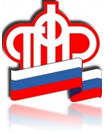 П А М Я Т К А 
по подаче заявления об осуществлении ежемесячной выплаты семьям, имеющим право на материнский (семейный) капитал (5000 рублей) на сайте Пенсионного фонда России WWW.PFRF.RU
1
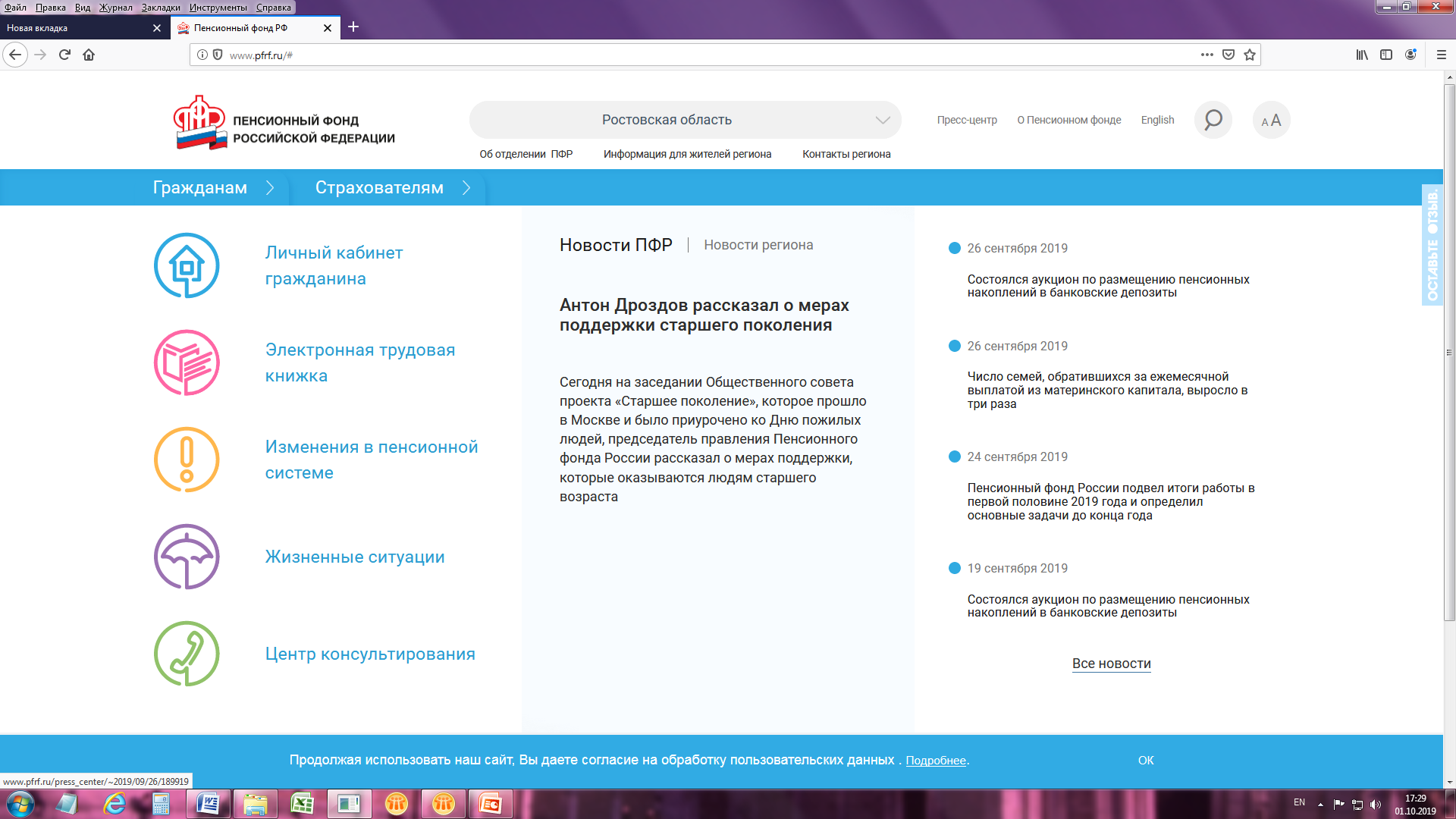 После входа на сайт ПФР нажмите на вкладку «Личный кабинет гражданина»
2
Нажмите кнопку «Вход» и введите свой логин и пароль
 от Портала госуслуг  www.gosuslugi.ru
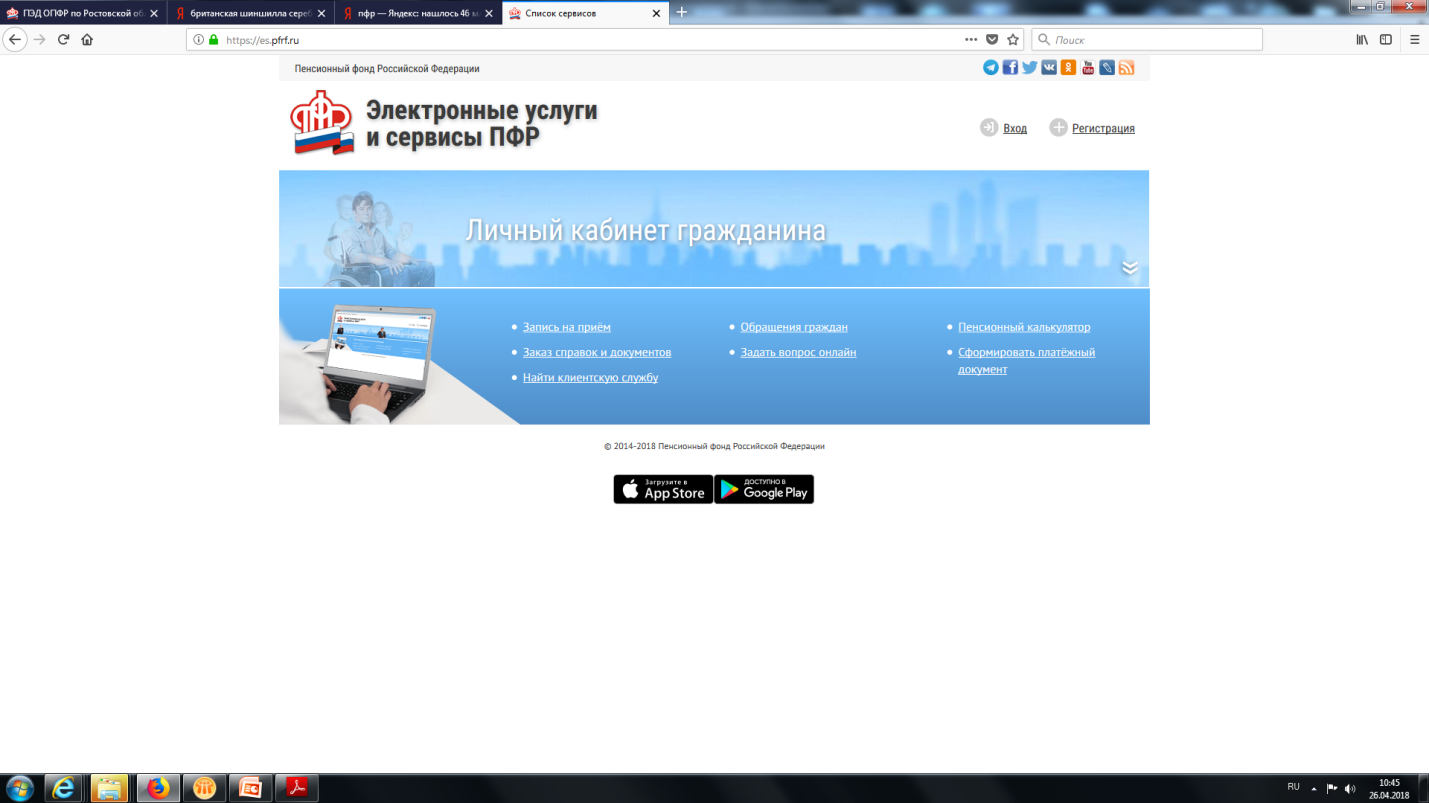 Вход
Ваш ЛОГИН:
Ваш ПАРОЛЬ:
3
В группе «Материнский (семейный) капитал - МСК» нажмите 
«о предоставлении дополнительной ежемесячной  выплаты»
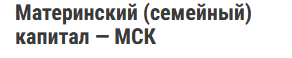 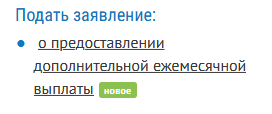 4
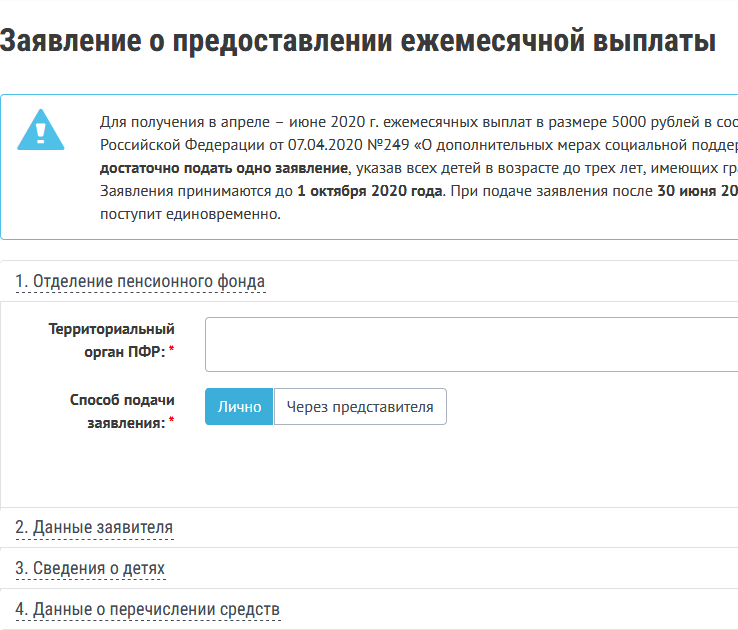 Заполните заявление, указав все необходимые сведения
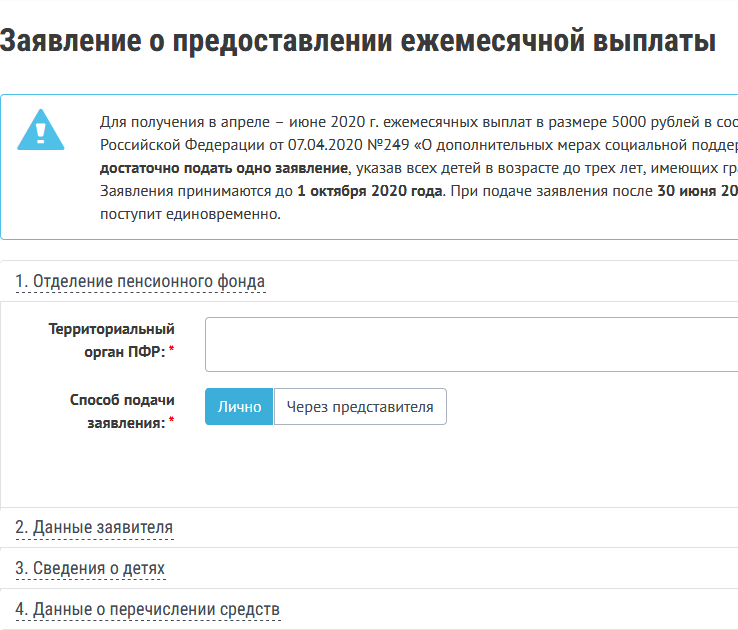 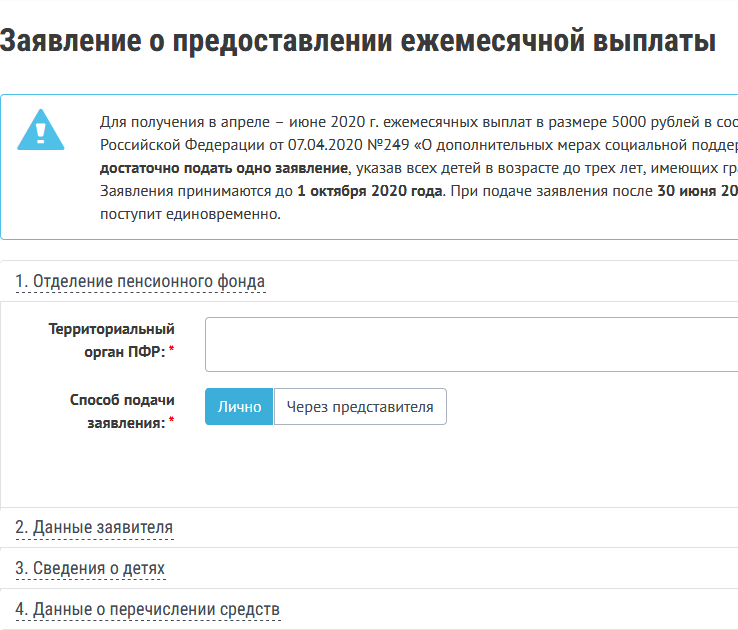 5
При заполнении пункта 4 заявления «Данные о перечислении средств» внесите БИК банка, в котором у Вас открыт счет и нажмите кнопку «Найти».  Далее  внесите свой номер счета
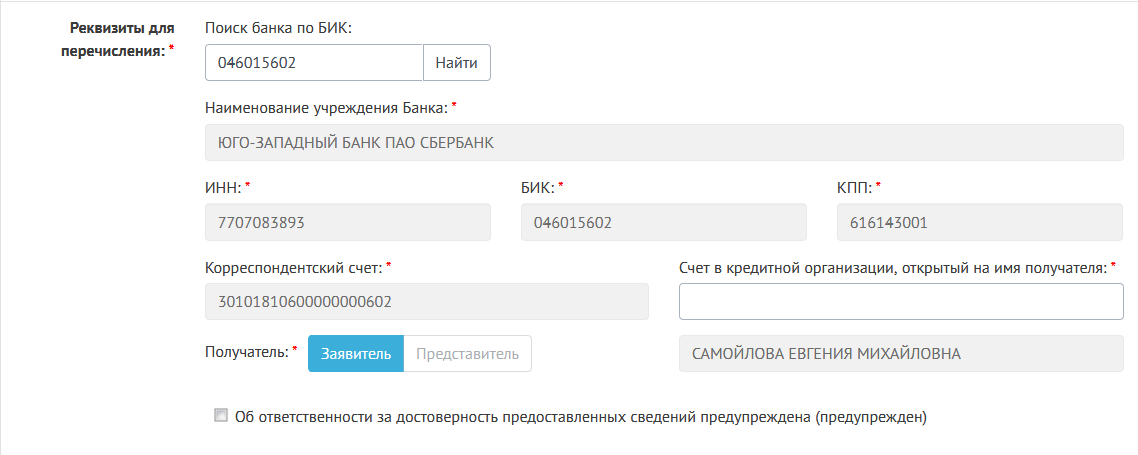 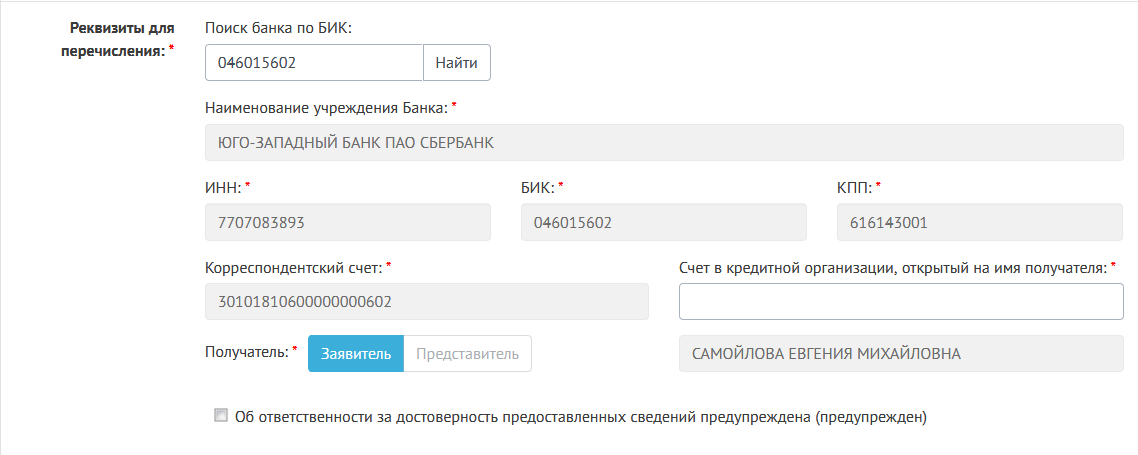 1